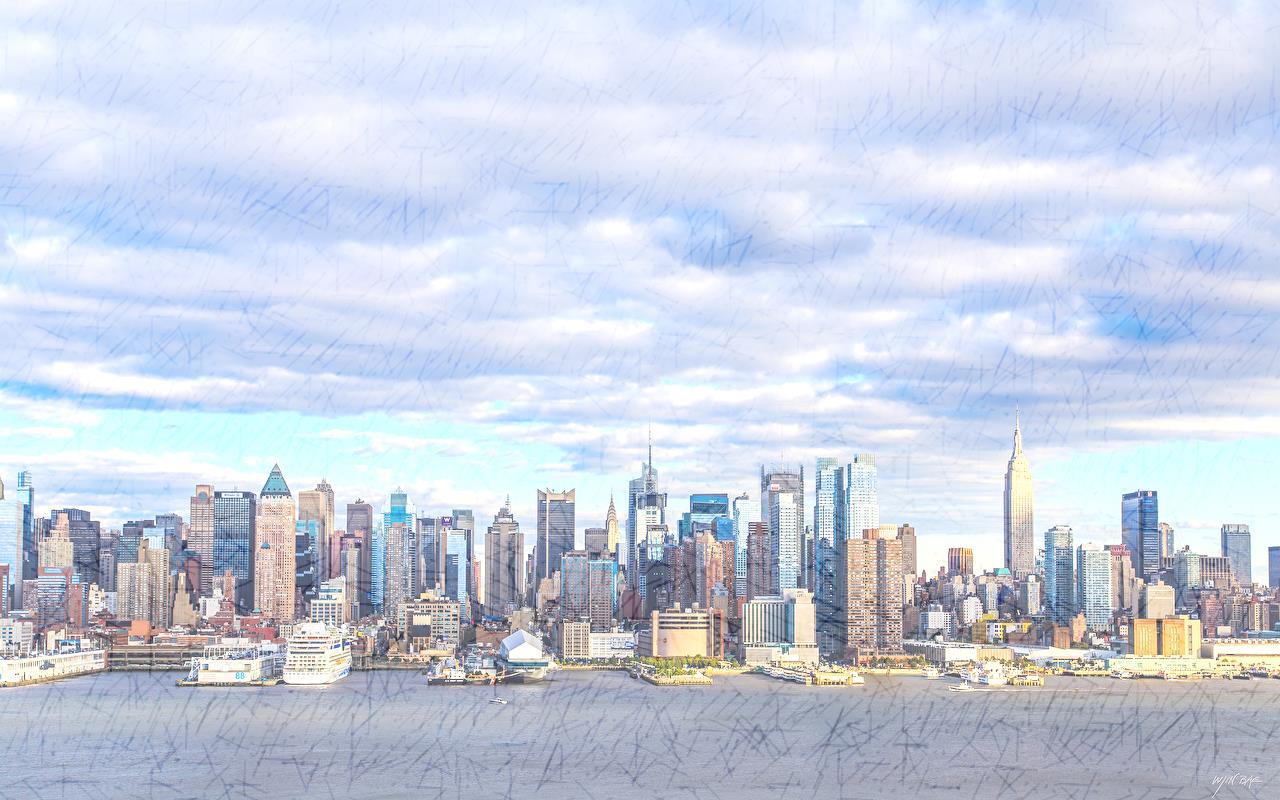 身心健康之大家健康
組員:      王子瑄(20)   郭怡萱(24)
                蔡宇萱(36)   張愷玲(28)
                鍾汭庭(17)
各位同學們那你們知道身心健康包含哪些嗎?
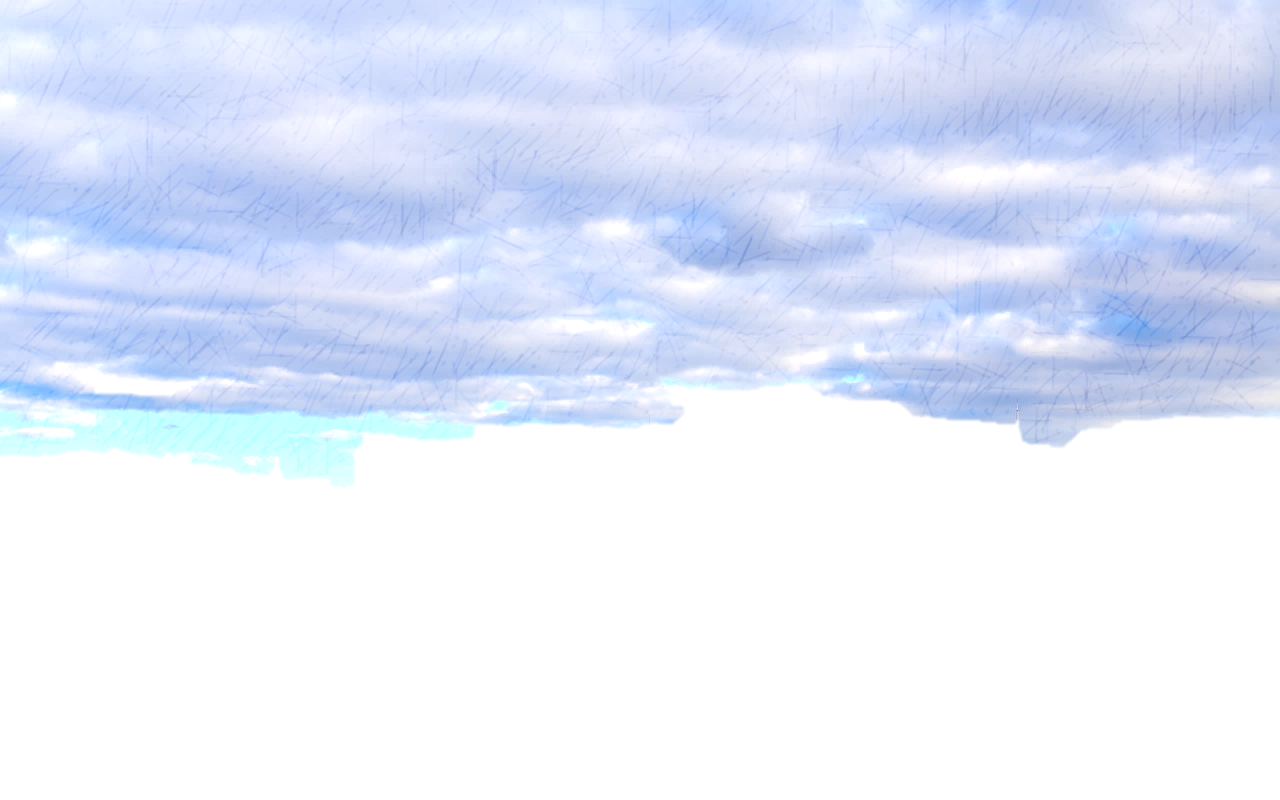 霸凌
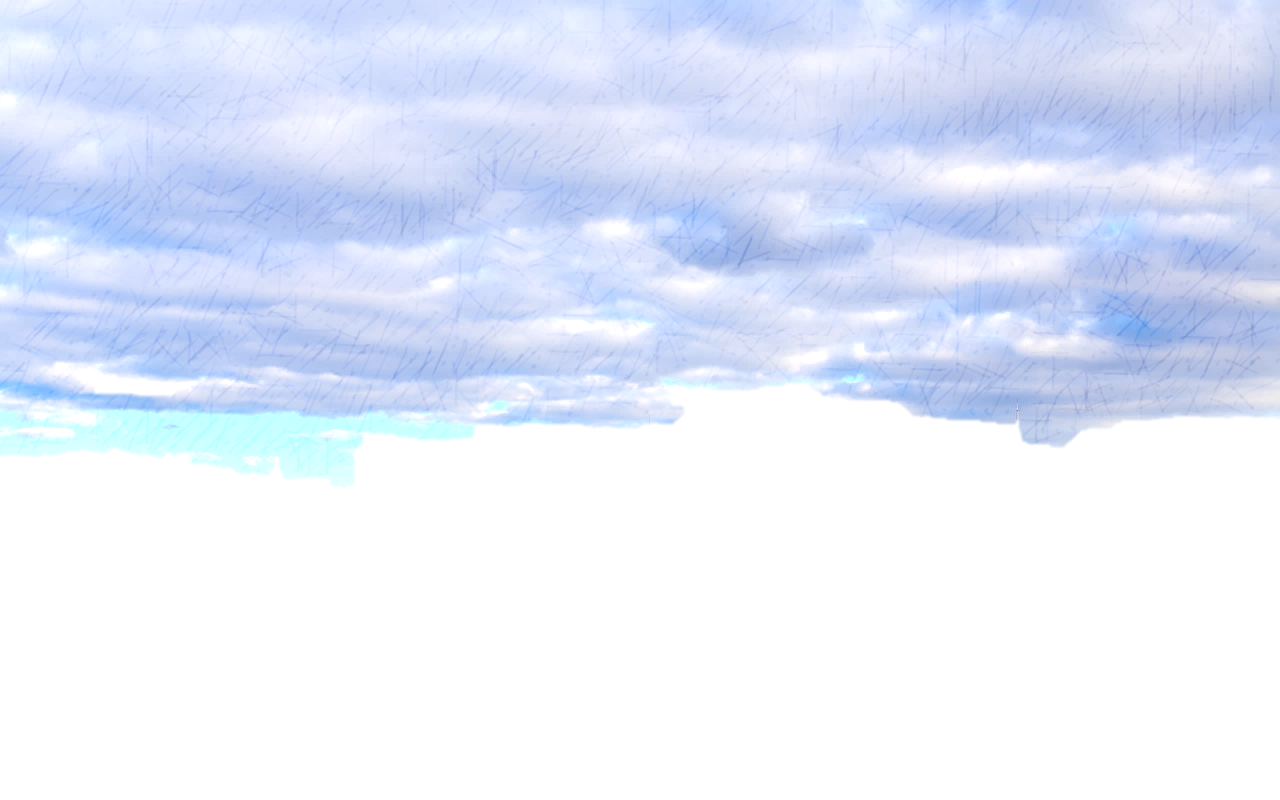 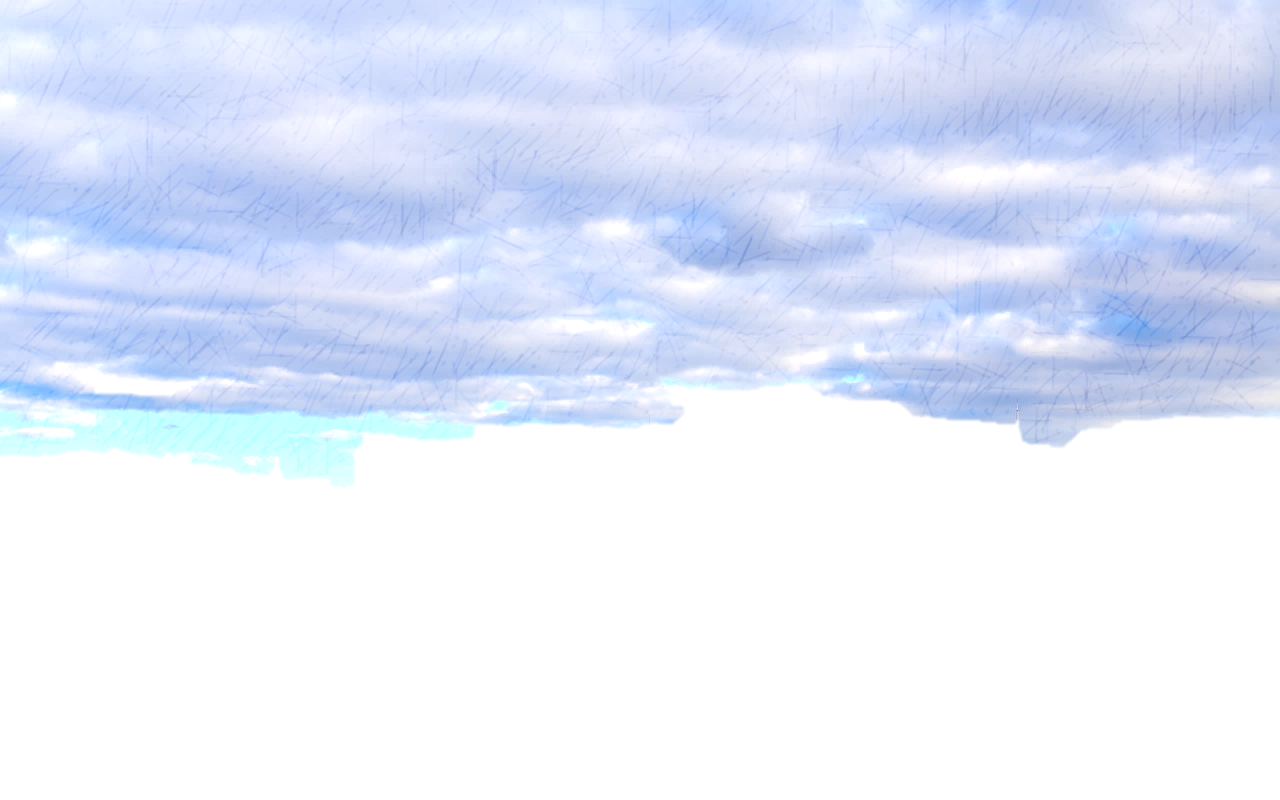 家暴
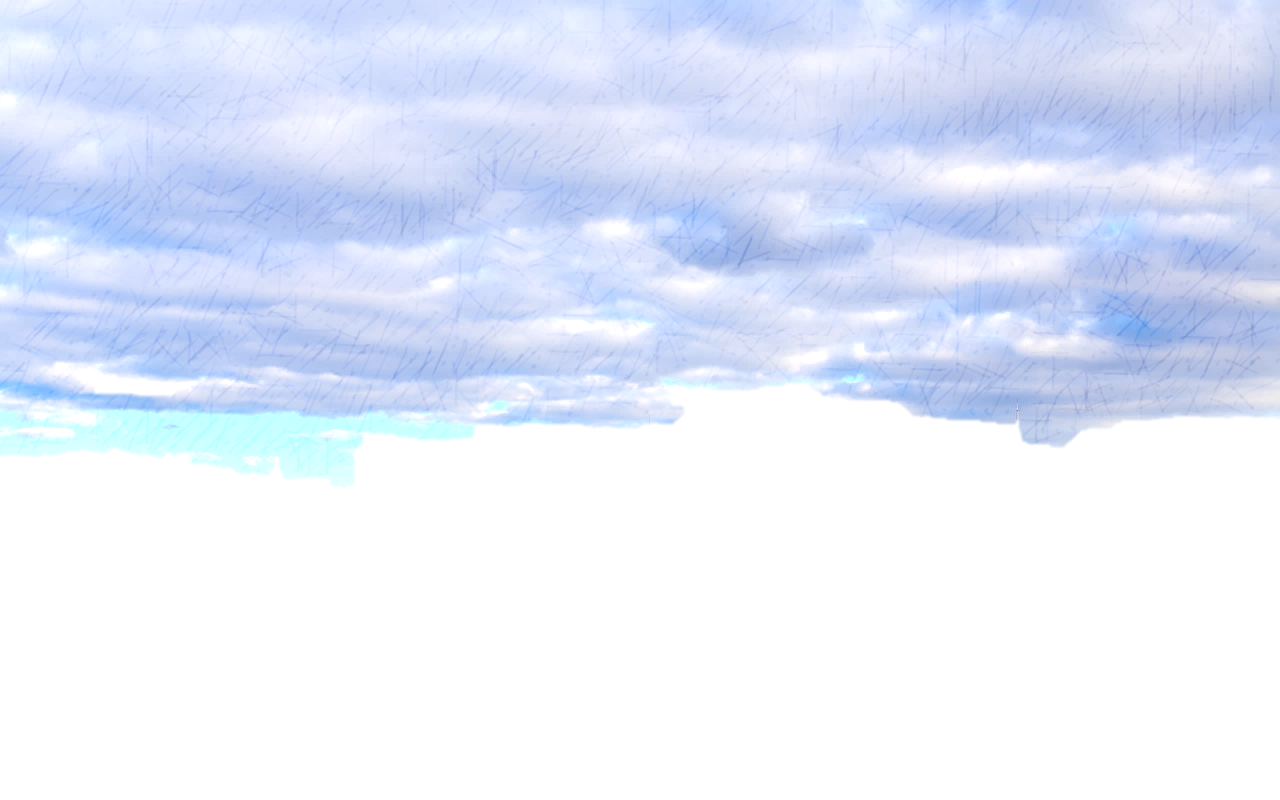 壓力
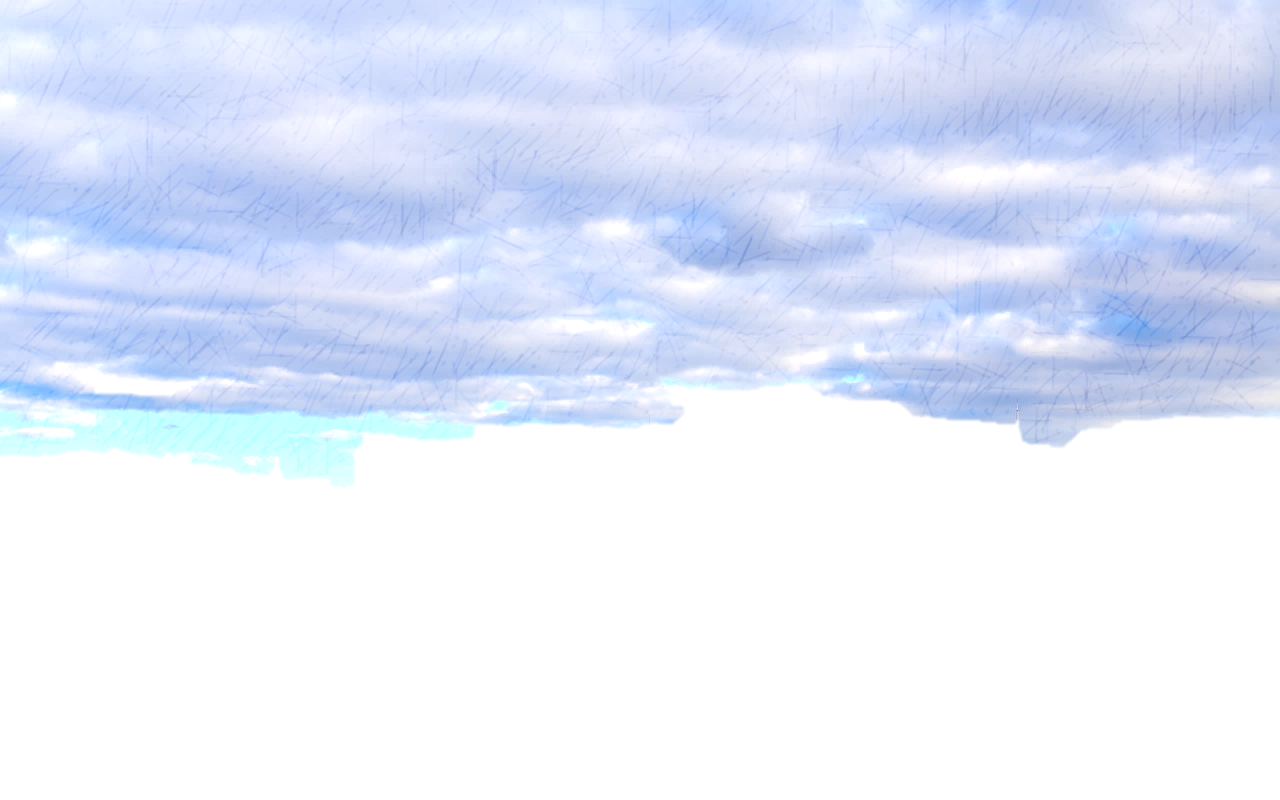 上述所提到的幾點都是會直接影響到我們的心裡因而造成心理上的生病
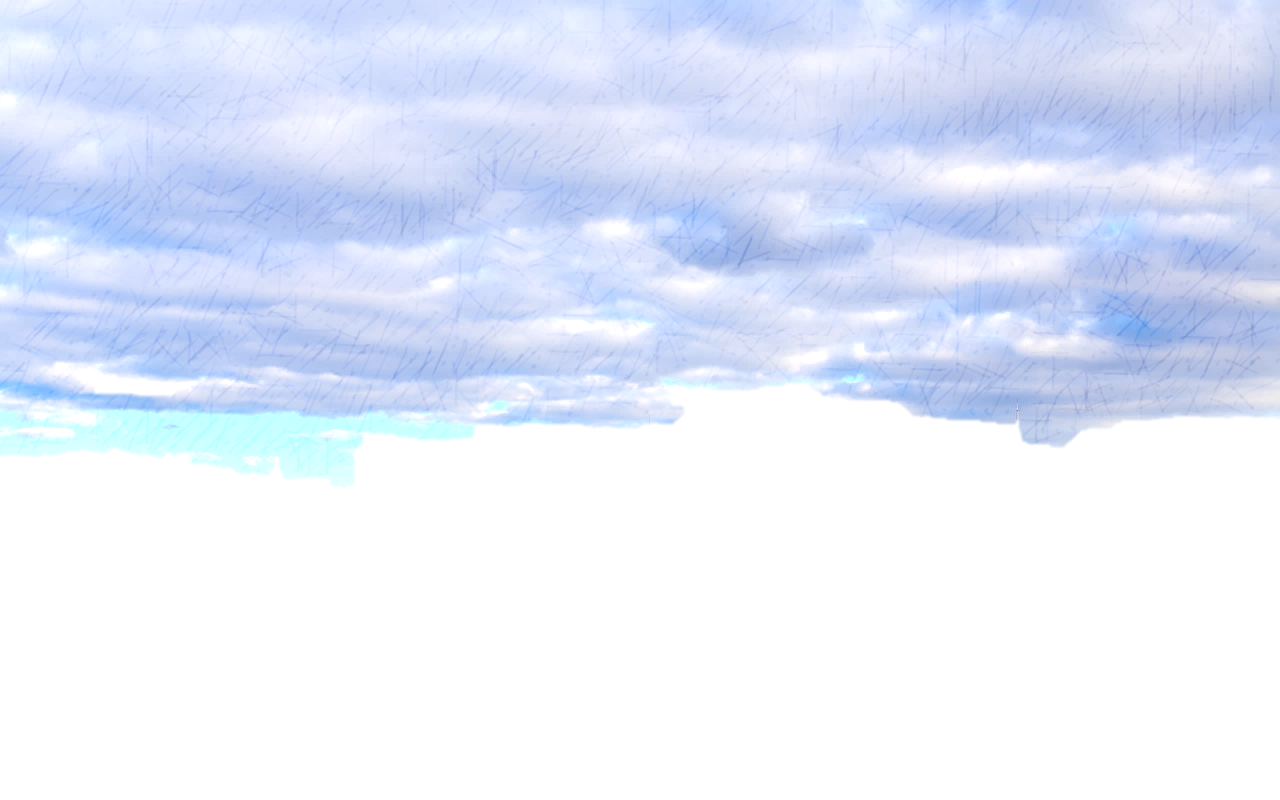 那接下來我們來看幾段有關
霸凌,家暴,壓力有關的影片
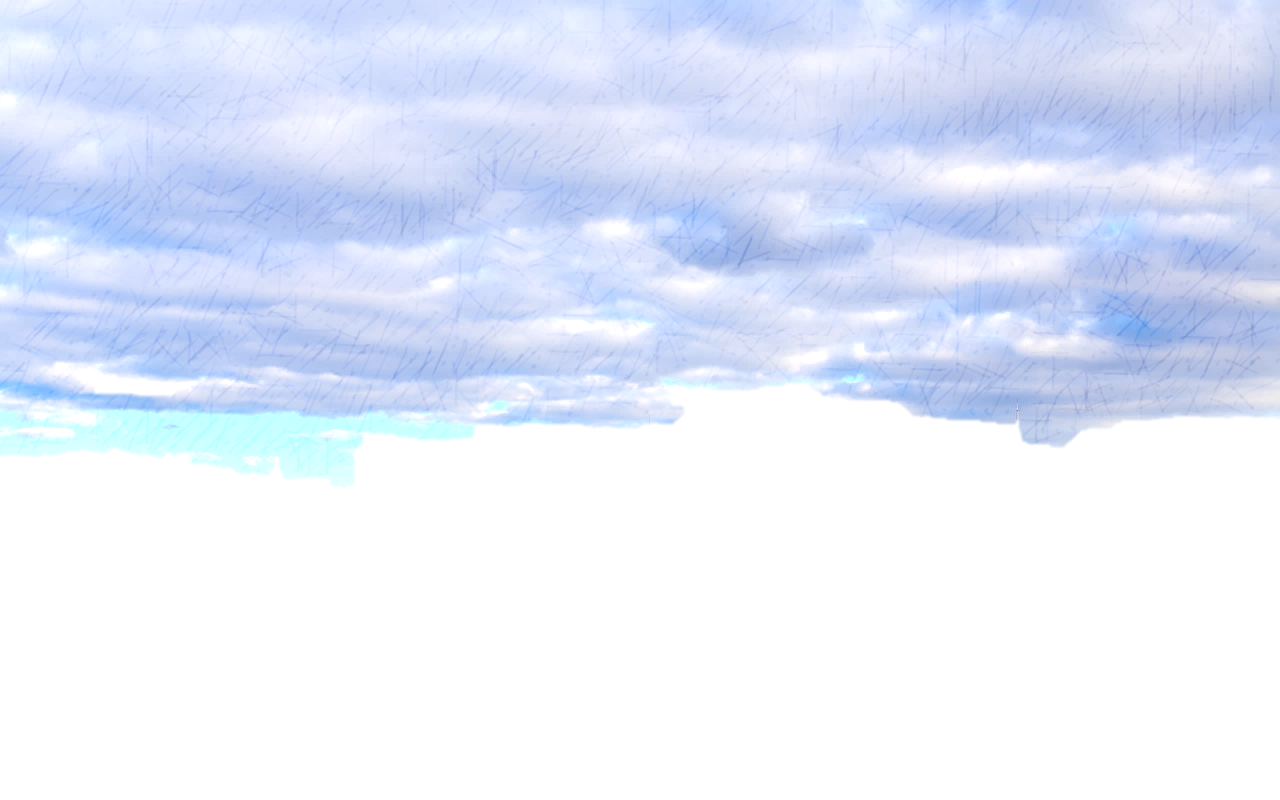 看完影片後
是不是心情也受到一些影響
那你能想像如果你是當事人 
你會變成如何呢
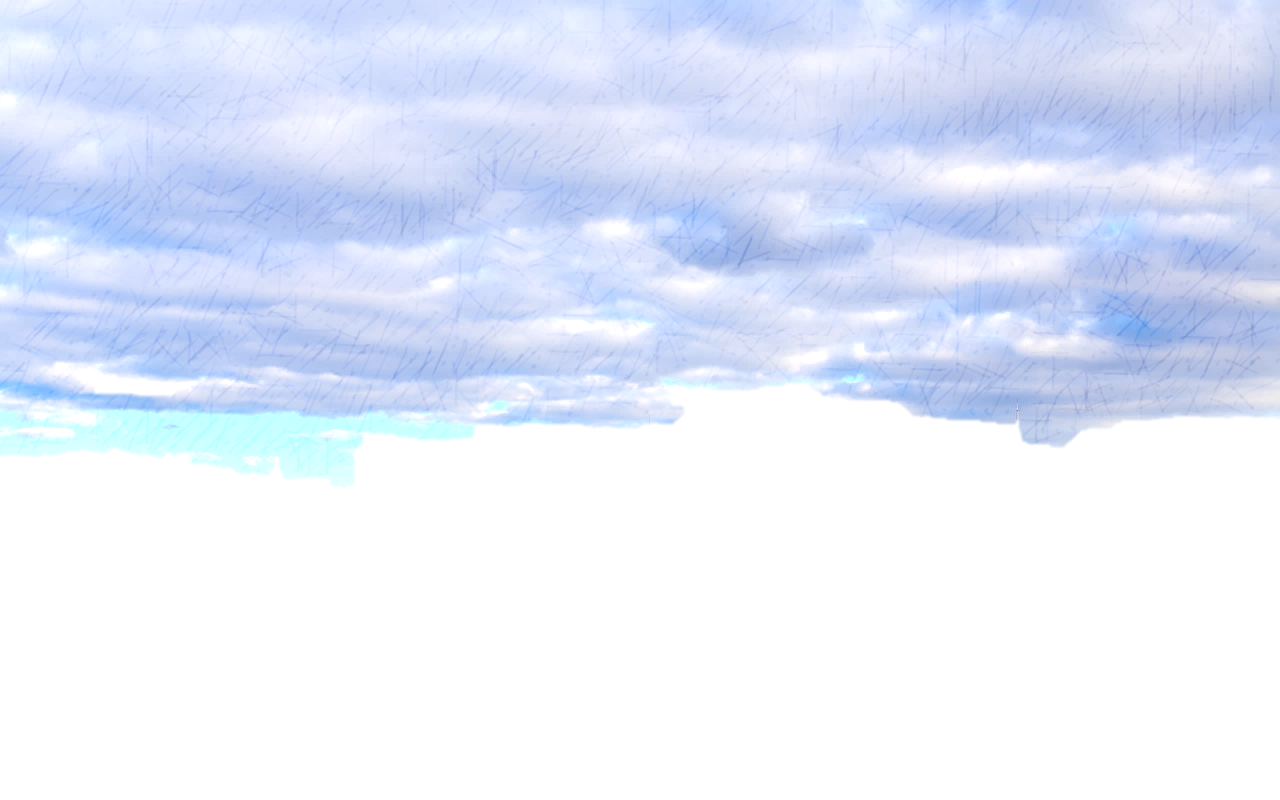 如果是遇到第一或第二種影片情形的人,為了不讓身心永遠受到傷害,最重要的就是要大聲說出來
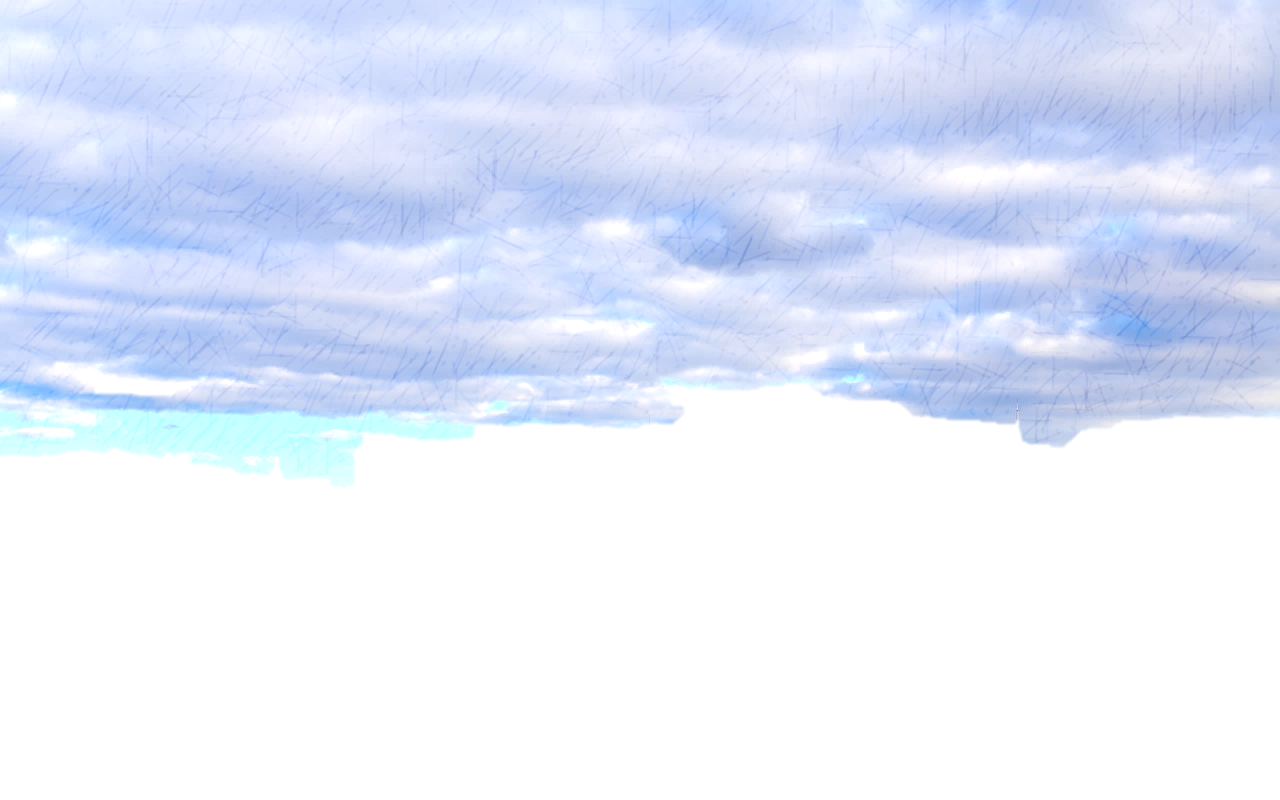 如果是遇到壓力大的同學們,那預防的方法有好多種
例如:
跟朋友去吃美食阿 
騎腳踏車
裸泳
在馬路上大喊大叫
等等,都是一些很好的例子
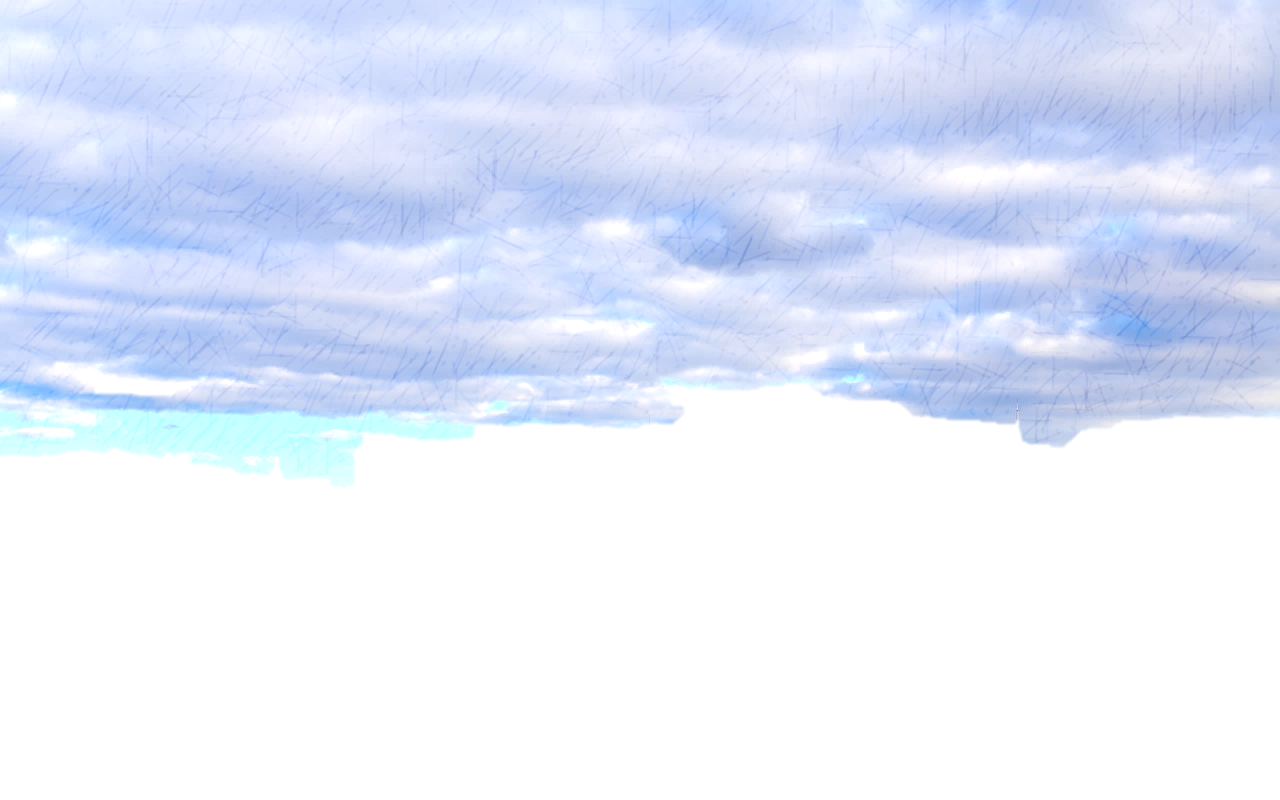 總而言之,當你想讓身心健康起來,那就跟著這樣做,保證你永遠健康美麗又快樂
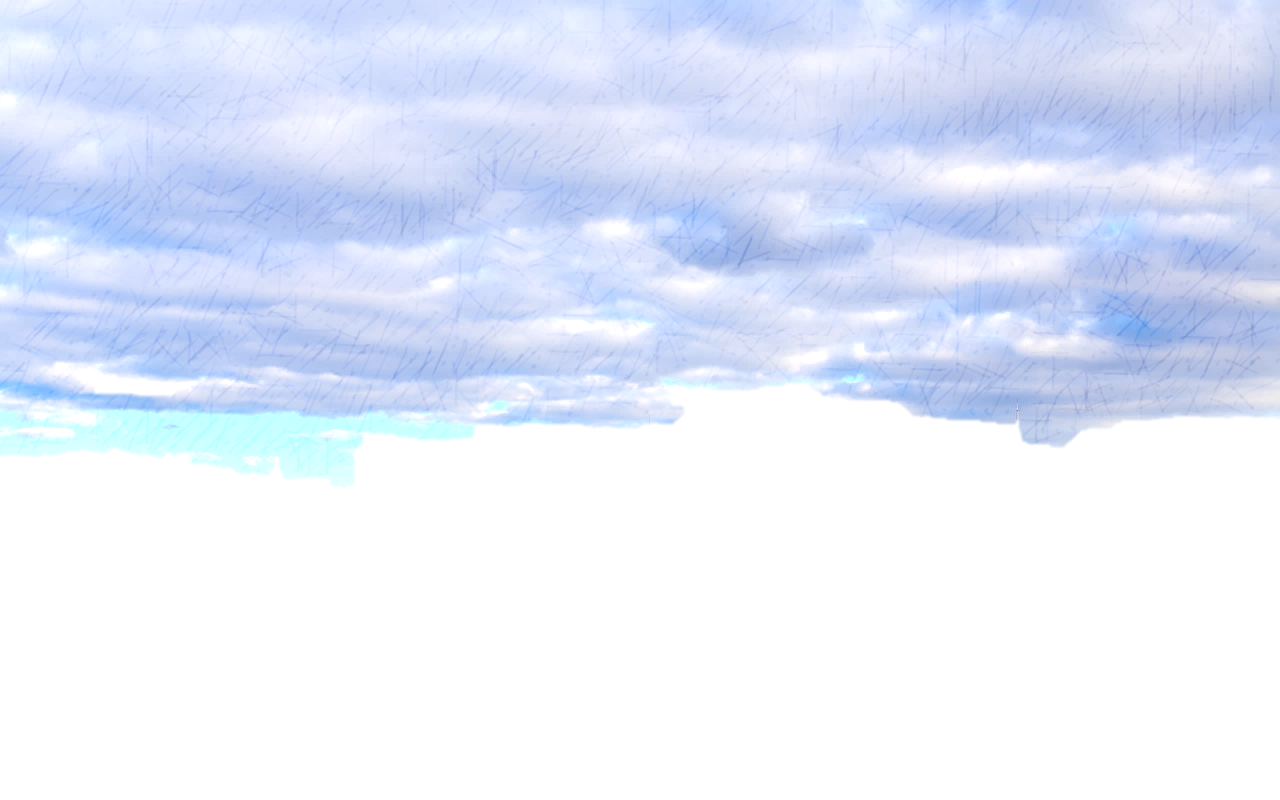 謝謝大家
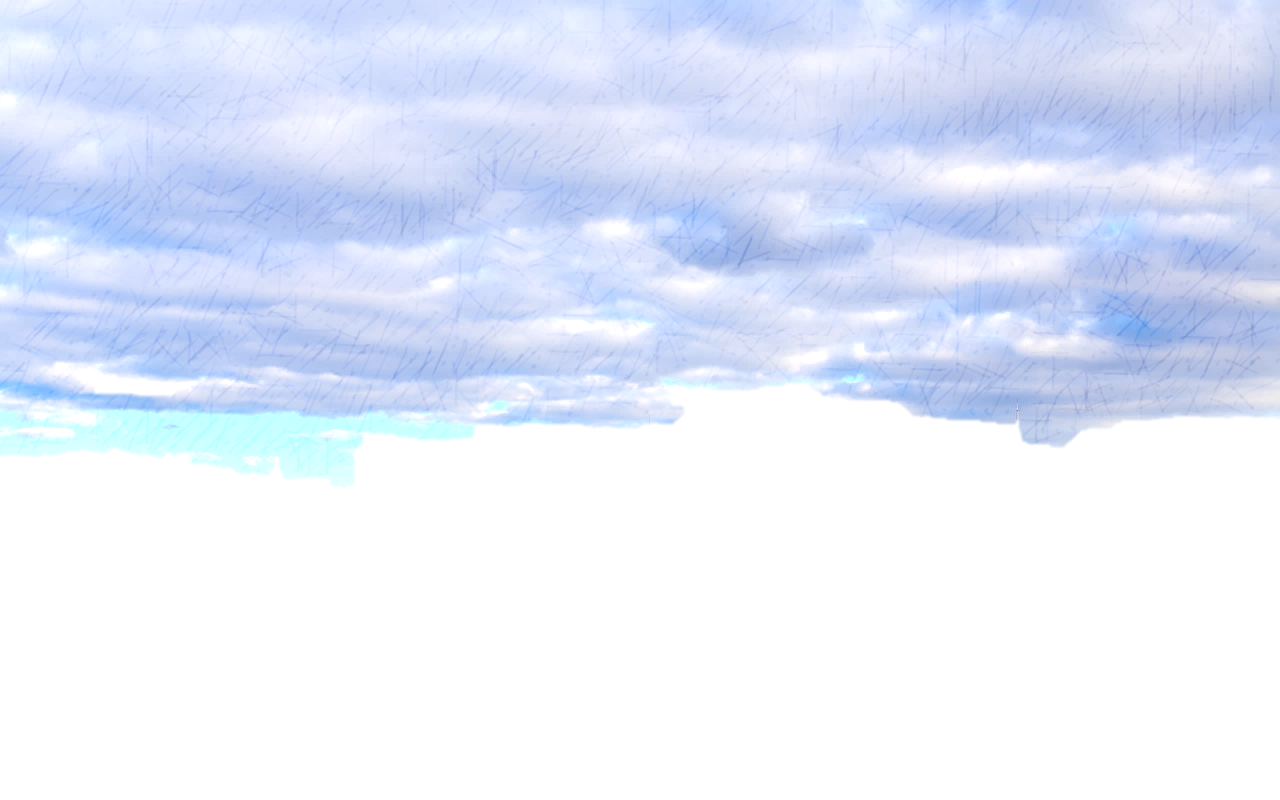 工作分配 :
PPT資料(分工合作)~ (20王子瑄) (24郭怡萱) (36蔡宇萱) 
                                       (28張愷玲) (17鍾汭庭) 

報告 : (20王子瑄) (36蔡宇萱) (28張愷玲) (17鍾汭庭) 
           (24郭怡萱 出國了)

找影片 : (20王子瑄) (24郭怡萱) (36蔡宇萱) 
                                       (28張愷玲) (17鍾汭庭)